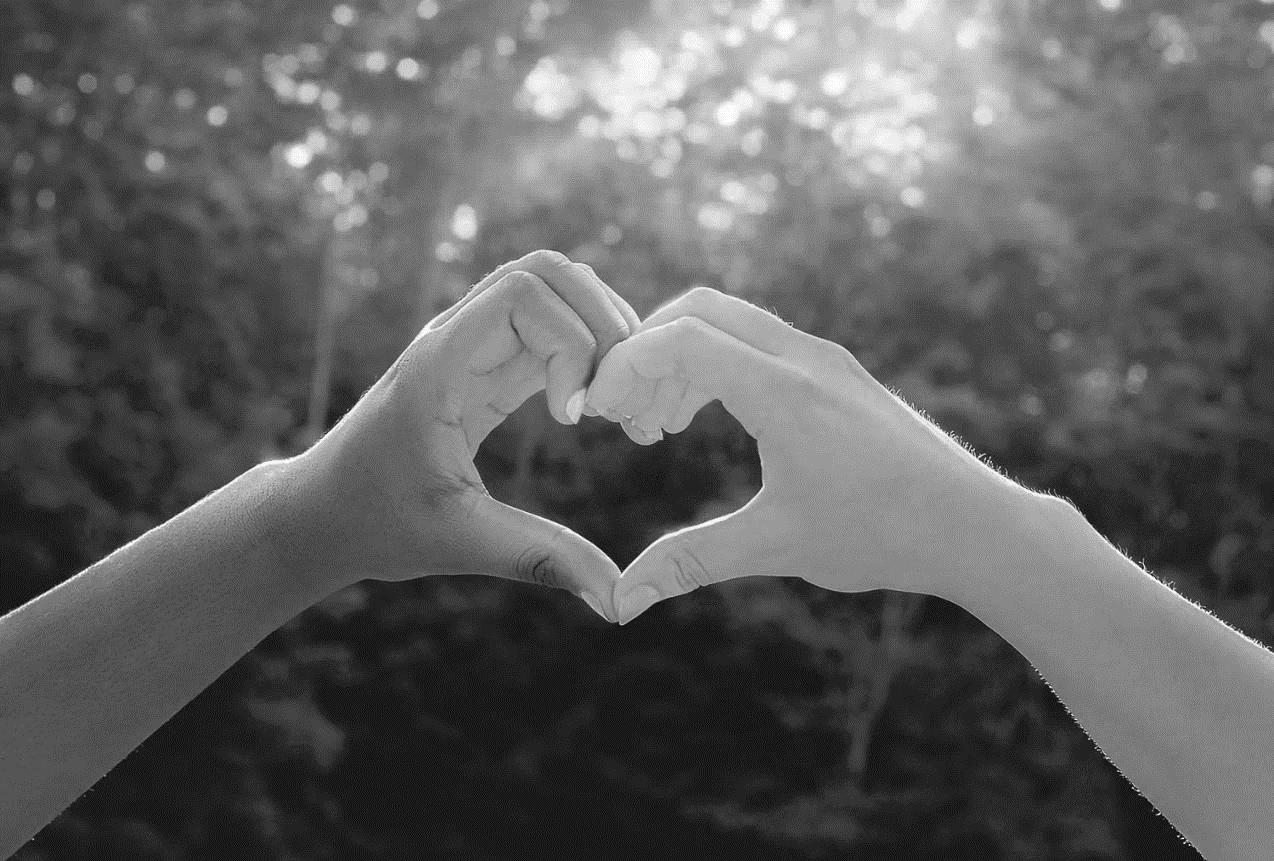 ASUMISTURVALLISUUSPalovaroitin ja paloilmoitin
Kristiina Mattila-Nousiainen
PALOVAROITIN
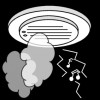 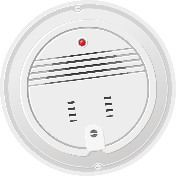 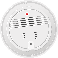 PALOVAROITIN
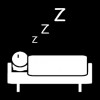 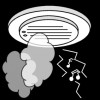 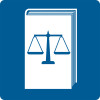 Palovaroitin on pakko olla (=pakollinen) kotona ja mökillä.
Missä ihminen nukkuu.
[Speaker Notes: https://www.pelastustoimi.fi/turvatietoa/esta-palon-leviaminen/paloturvallisuuslaitteet/palovaroitin]
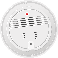 PALOVAROITIN
Alue (pinta-ala) alle 60 m2 (vähemmän < 60 m2 ) = 1 palovaroitin.
Jokaista 60 m2 kohden yksi palovaroitin kotona ja mökillä. (61 m2 = 2 palovaroitinta, 121 m2 = 3 palovaroitinta…)
Joka kerroksessa on palovaroitin
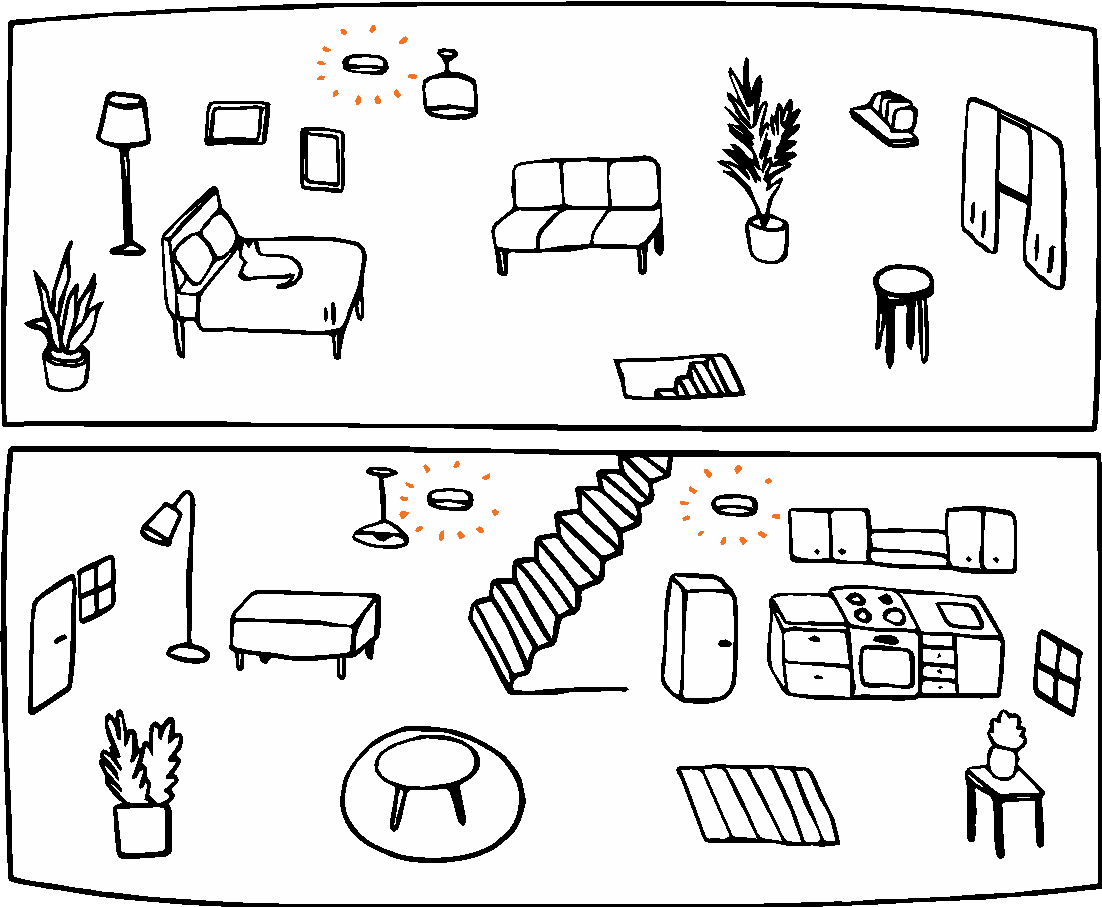 59 m2 = 1 palovaroitin
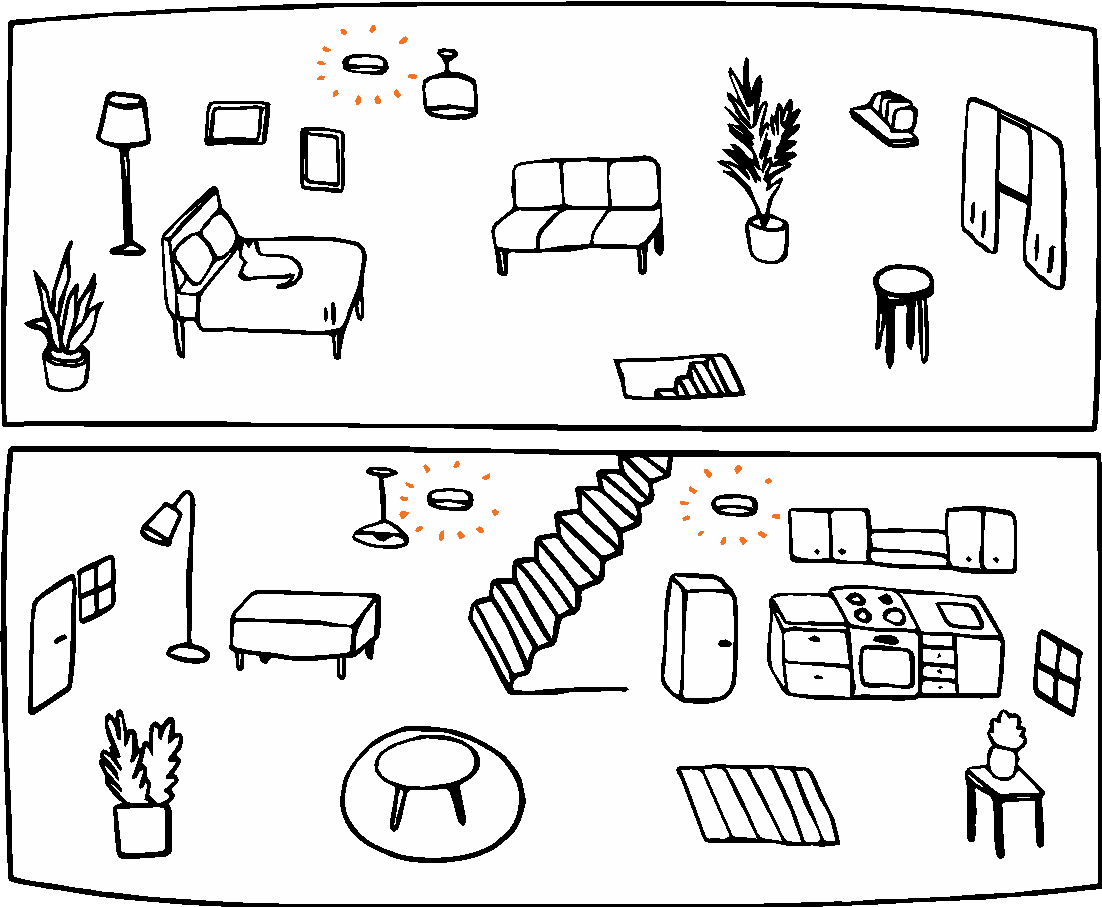 62 m2 
= 2 palovaroitinta
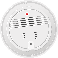 PALOVAROITIN
Osta itse palovaroitin.
Palovaroitin maksaa noin 3 – 30€.
Myydään ruokakaupoissa, tavarataloissa ja rautakaupoissa
[Speaker Notes: https://yle.fi/uutiset/3-9399598]
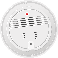 PALOVAROITIN
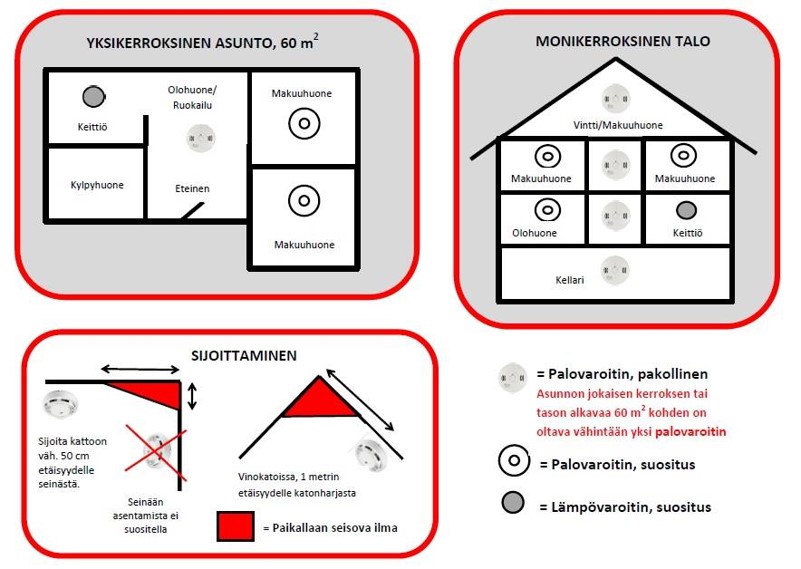 Kiinnitä palovaroitin kattoon.
Savu on kuumaa.
Savu nousee ylös kattoon.
Savu ei pääse nurkkaan.
[Speaker Notes: https://yle.fi/uutiset/3-9399598]
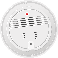 PALOVAROITIN
Palovaroittimen asennus
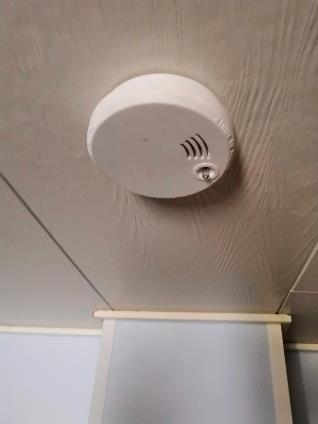 Kiinnitä palovaroittimen pohjalevy kattoon.
(ruuvit, vahva liima tai kaksipuoleinen teippi)
Etäisyys seinistä, lampuista, ilmanvaihtolaitteista tms. on 50 cm.
Palovaroitin kierretään pohjalevyyn kiinni.
50 cm
[Speaker Notes: http://www.spek.fi/Suomeksi/Turvatietoa/Paloturvallisuus/Jokakodin-paloturvallisuus/Palovaroitin/Laki-velvoittaa
http://www.spek.fi/Suomeksi/Turvatietoa/Paloturvallisuus/Jokakodin-paloturvallisuus/Palovaroitin/Vinkkeja-palovaroittimen-kayttoon]
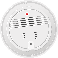 PALOVAROITIN
Palovaroittimen toiminta
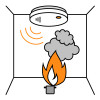 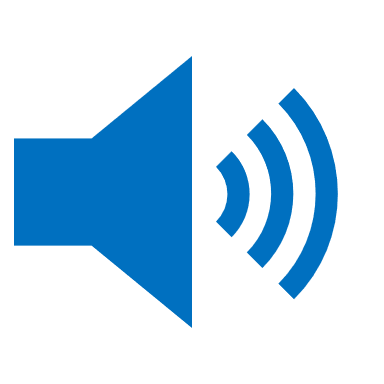 Palovaroittimen sisälle menee savua (tai vesihöyryä tms. savun näköistä)
Palovaroitin hälyttää äänellä.
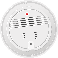 PALOVAROITIN
Palovaroittimen toiminta
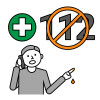 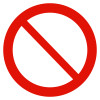 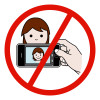 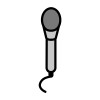 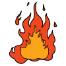 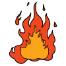 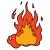 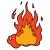 Palovaroittimessa EI OLE kameraa tai mikrofonia. 
Palovaroitin ei hälytä hätäkeskusta. 
Soita itse 112
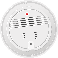 PALOVAROITIN
Palovaroittimen huoltaminen
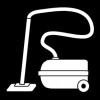 Imuroi palovaroitin 
Pöly estää toiminnan.
Paina palovaroittimen testinappulasta kerran kuukaudessa, niin tiedät toimiiko palovaroitin.
Vaihda palovaroittimen paristo joka vuosi samaan aikaan. 
Esimerkiksi 1.12. tai 11.2., 
kirjoita paristonvaihtopäivä pohjalevyyn.
Teippaa pariston navat ja laita keräysastiaan
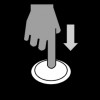 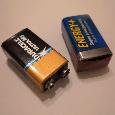 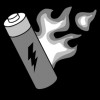 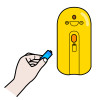 [Speaker Notes: Asukas vastaa palovaroittimen huollosta ja hoidosta. Pidä huoli että paristo on toimiva ja palovaroitin ei ole vanhempi kuin 10 vuotta.
https://www.hel.fi/static/pela/Ohjeet/palovaroitin_A4_ohje_2011.pdf
https://yle.fi/uutiset/3-9399598]
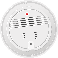 PALOVAROITIN
Palovaroitin vanhenee
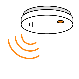 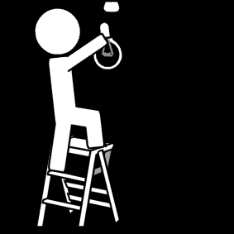 Käyttöikä 5 – 10 vuotta.
Vaihda vanha palovaroitin uuteen.
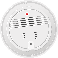 PALOVAROITIN
Sähköverkkoon kytketty palovaroitin
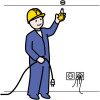 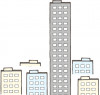 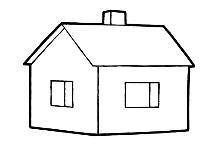 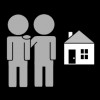 Rakennettu 1.2.2009 jälkeen (1.2.2009 – 2020)
1.2.2009 jälkeen rakennetuissa taloissa on sähköverkkoon kytketty palovaroitin. Huoltomies vaihtaa pariston siitä.
Asukas vaihtaa palovaroittimen pariston kaikissa muissa asuinnoissa.
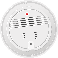 PALOVAROITIN
Kuulovammaisen palovaroitin
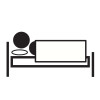 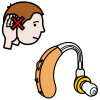 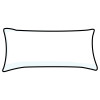 Kuulovammainen ihminen (= ei kuule) saa kunnalta erikoispalovaroittimen.
Täristintyyny tyynyn alla.
Vilkkuva valo seinällä
-> ihminen herää.
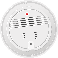 PALOVAROITIN
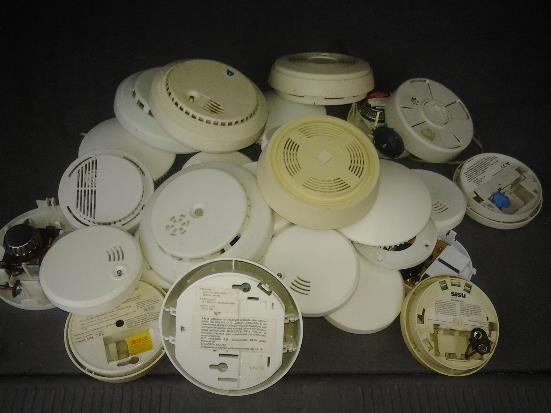 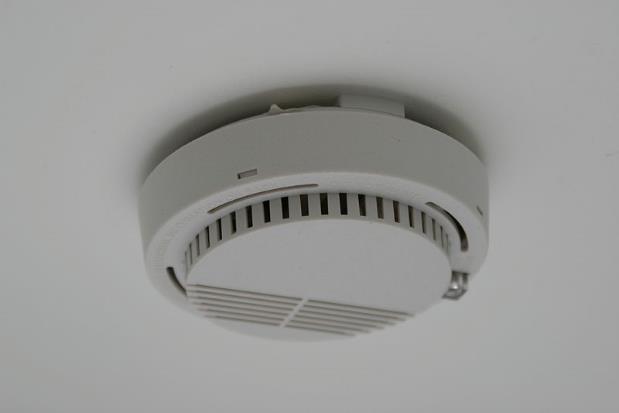 Palovaroittimia on erilaisia
[Speaker Notes: https://www.turvakauppa.com/palosuojelu/palovaroittimet]
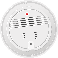 PALOVAROITIN
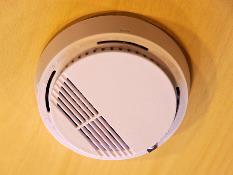 Vain palovaroitin, joka on oikeassa paikassa ja toimii, voi pelastaa sinut.
[Speaker Notes: https://www.turvakauppa.com/palosuojelu/palovaroittimet]
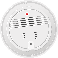 PALOVAROITIN
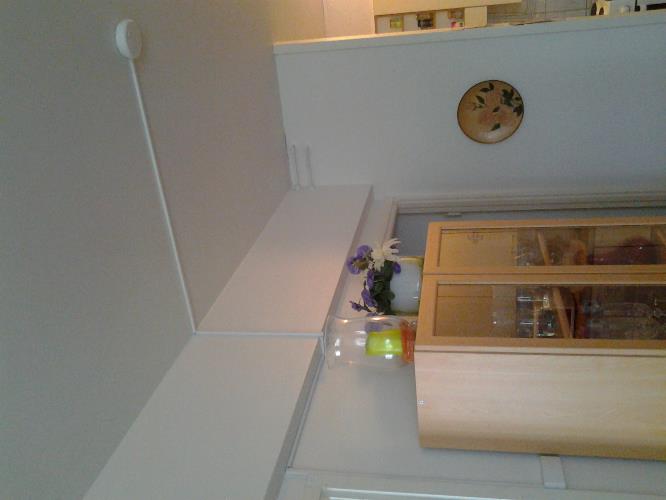 Palovaroittimen pariston saa johdon avulla alas seinälle koteloon. 
Paristo on helppo vaihtaa siitä.
[Speaker Notes: Palovaroittimen pariston voi sijoittaa johdolla alas seinälle (PIPS-paristokotelo http://verkkokauppa.spek.fi/palovaroitin_ja_paristokotelo_pips) saatavissa verkkokaupoista ja apuväline- sekä sähkötarvikeliikkeistä. Siinä on noin 4 metriä johtoa, jonka avulla paristokotelo kiinnitetään sopivalle korkeudelle seinälle. Toinen pää johdosta kiinnitetään palovaroittimeen kattoon ja toinen pää paristoon kotelon sisään. Kuvassa näkyy Pips-käytössä.]
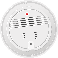 PALOVAROITIN
Tulipalossa kuolleet ihmiset
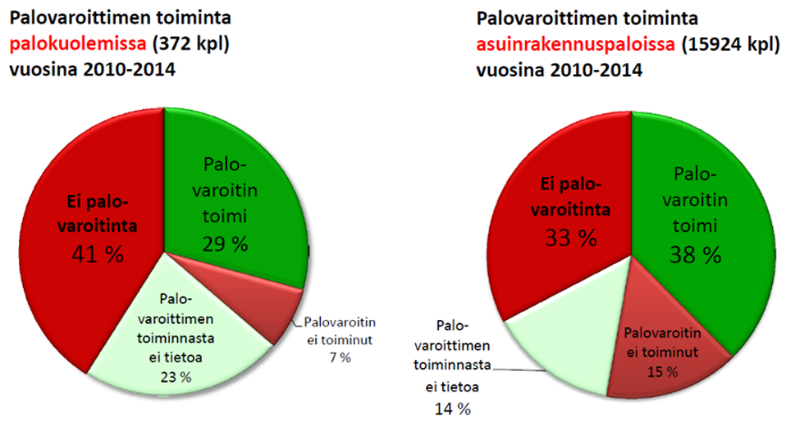 Ei palovaroitinta = 
ihminen kuolee 
tulipalossa usein.
[Speaker Notes: http://info.smedu.fi/kirjasto/Sarja_D/D2_2015.pdf]
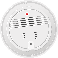 PALOVAROITIN
Tehtävä 1
Palovaroitin asunnossa on 

Palovaroitin ilmoittaa tulipalosta 112 hätäkeskukseen
	

Kuka huolehtii paristokäyttöisestä palovaroittimesta kotona
Vapaaehtoinen
Pakollinen
Kyllä
Ei
Asukas
Huoltomies
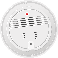 PALOVAROITIN
TOIMI NÄIN
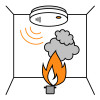 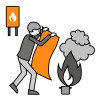 Palovaroitin hälyttää, kuulet hälytysäänen.  
Yritä sammuttaa tuli sammuttimella tai sammutuspeitteellä. 
Varoita muita ja poistu. Pelasta muut ihmiset tarvittaessa.
Hälytä apua 112.

https://www.youtube.com/watch?v=Of8P13F6xI0&t=
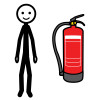 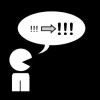 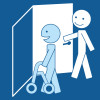 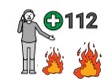 Arabiahätänumero 112
112
[Speaker Notes: https://www.nfpa.org/Public-Education/Teaching-tools/Safety-tip-sheets/Easy-to-read-handouts-in-other-languages]
Englantihätänumero112
112
[Speaker Notes: https://www.nfpa.org/Public-Education/Teaching-tools/Safety-tip-sheets/Easy-to-read-handouts-in-other-languages]
Venäjähätänumero112
112
[Speaker Notes: https://www.nfpa.org/Public-Education/Teaching-tools/Safety-tip-sheets/Easy-to-read-handouts-in-other-languages]
PALOILMOITIN
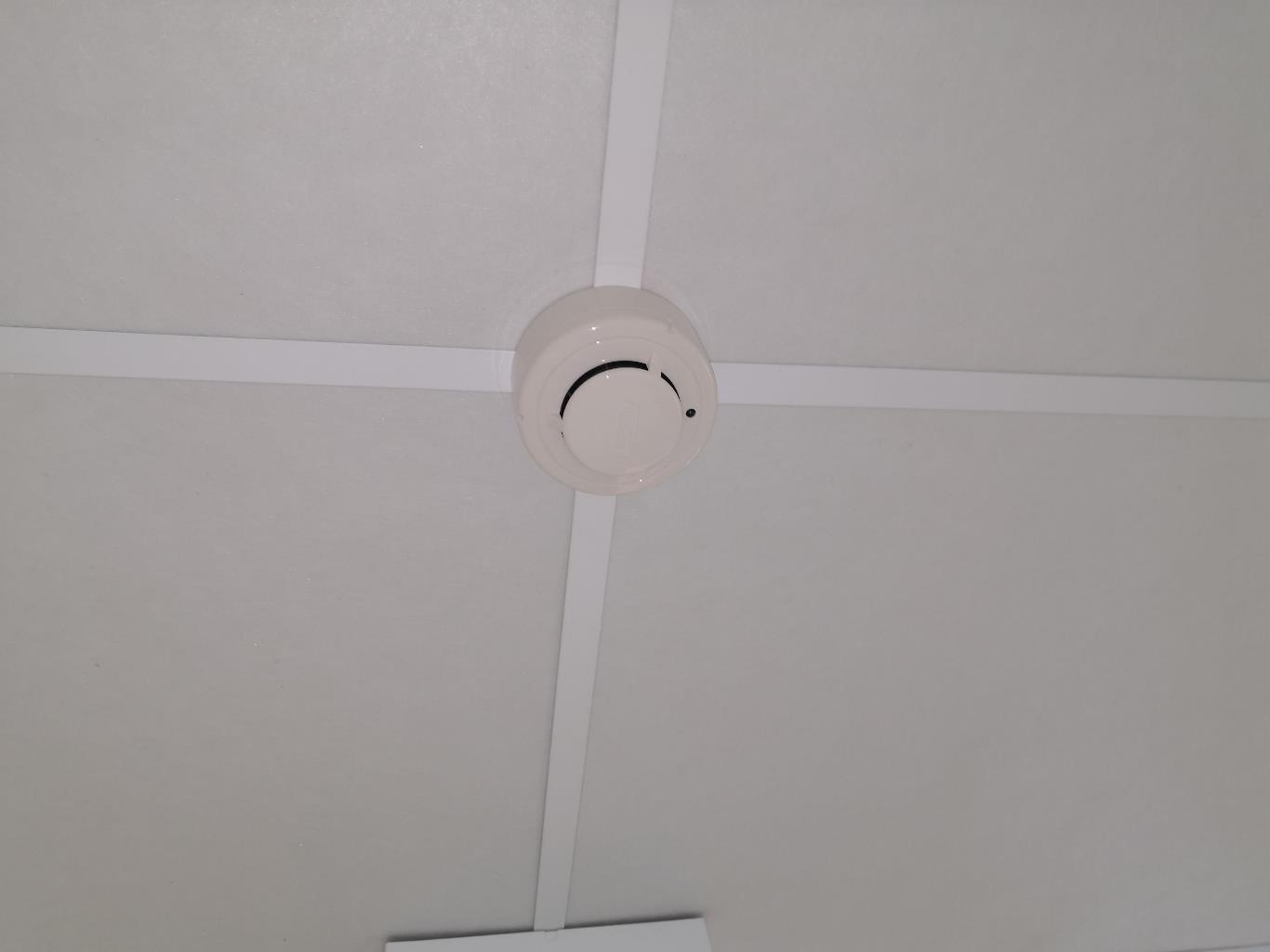 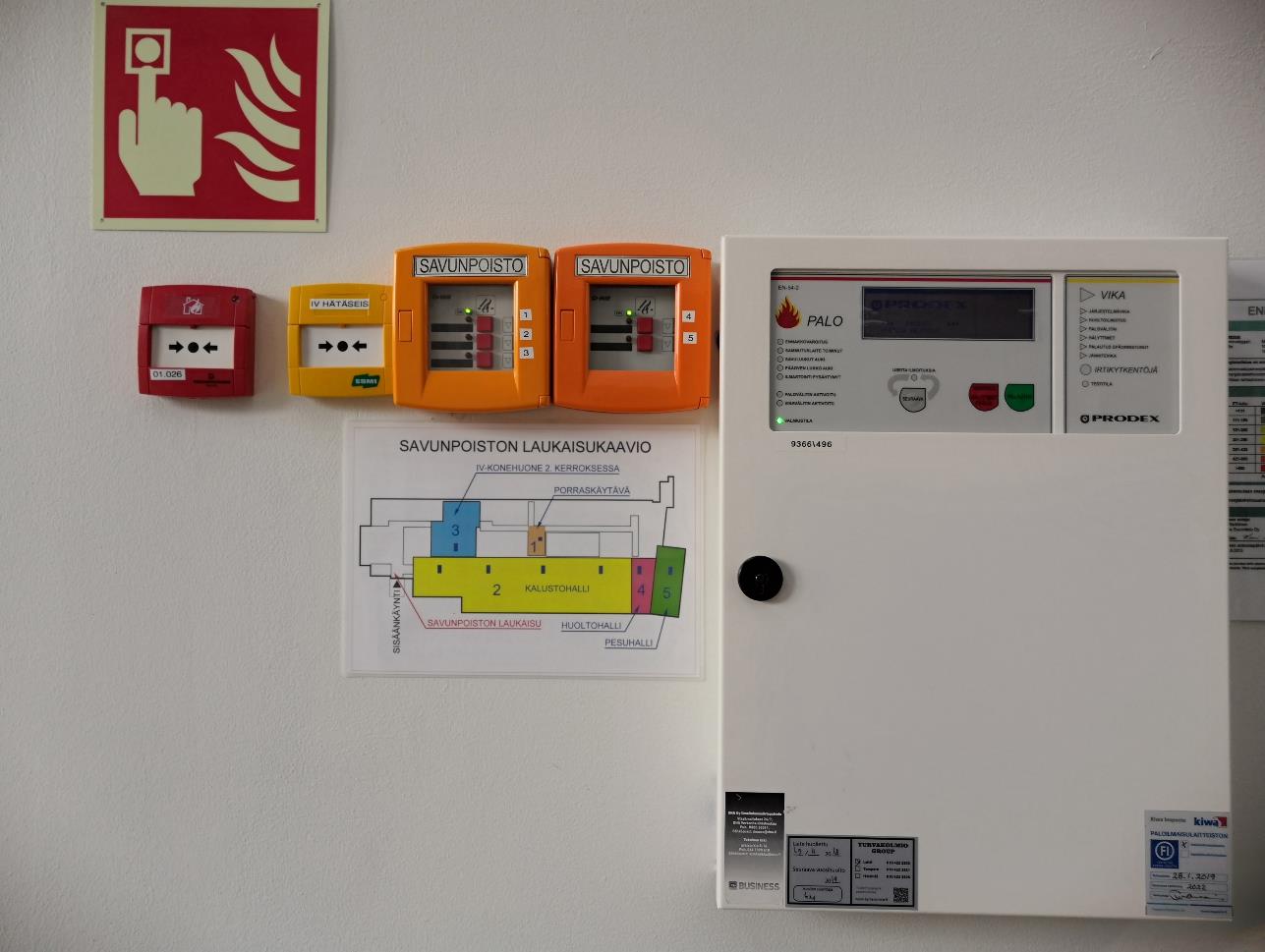 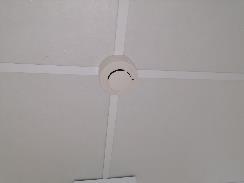 PALOILMOITIN
Automaattinen paloilmoitin
Varoittaa tulipalosta.
Käytetään laitoksissa. Laitos on asuntola (vastaanottokeskus, opiskelija-asuntola, vanhainkoti)
Paloilmoittimen hoitaja hoitaa laitteen.
Hälytys yleensä hätäkeskukseen.
Lisäksi työntekijöille ja huoltoyhtiölle.
Työntekijät harjoittelevat toimintaa hälytystilanteessa.
Asukkaat poistuvat kokoontumispaikalle kun paloilmoitin hälyttää.

Varmista tulipalossa hälytys soittamalla 112
[Speaker Notes: http://www.pelastustoimi.fi/turvatietoa/esta-palon-leviaminen/paloturvallisuuslaitteet, http://www.spek.fi/Suomeksi/Turvatietoa/Oppaita-ja-esitteita/Paloilmoittimen-kaytto-ja-yllapito
http://www.sahkoala.fi/kiinteistoala/Turvallisuus/fi_FI/Paloilmoitin/]
PALOILMOITIN
Automaattinen paloilmoitin
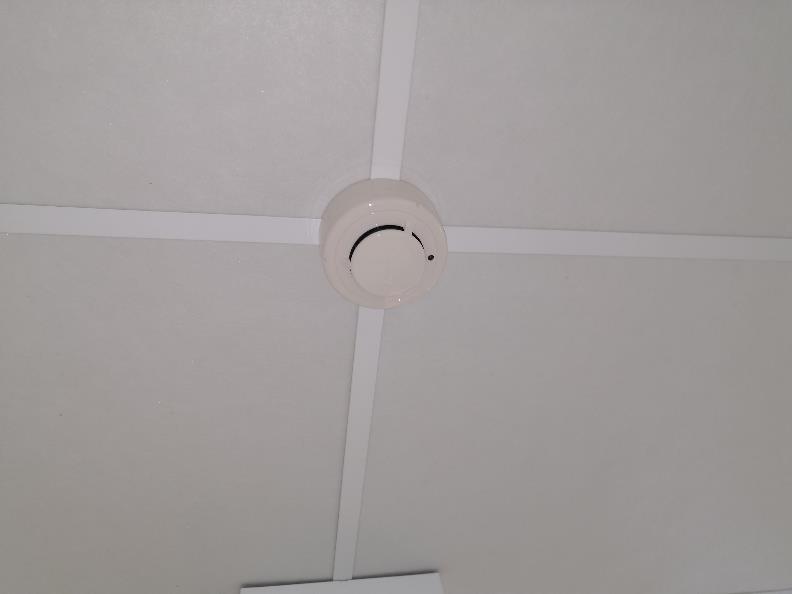 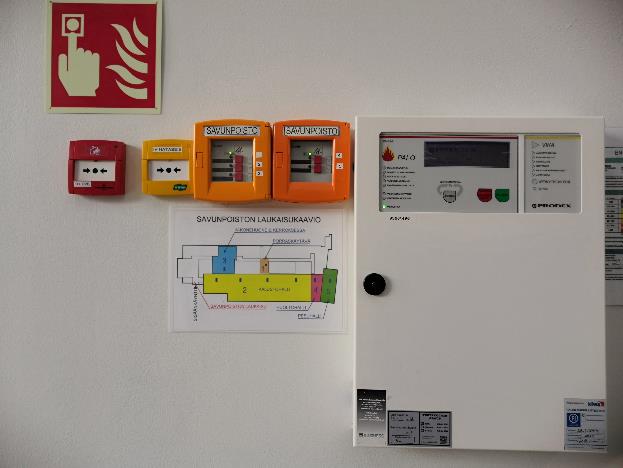 Katossa savuntunnistimet tai lämpöilmaisimet, jotka on numeroitu. 
Paloilmoitinkaapissa kartta, josta näkee hälytyspaikan.
Älä koske laitteeseen!
[Speaker Notes: https://www.pelastustoimi.fi/turvatietoa/esta-palon-leviaminen/paloturvallisuuslaitteet]
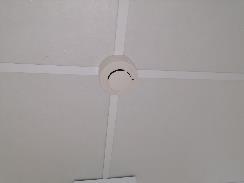 PALOILMOITIN
Toiminta paloilmoittimen hälyttäessä
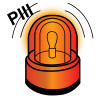 Paloilmoitin hälyttää palokelloilla.

Palokellojen ääni käskee poistua – > lähteä ulos kokoontumispaikalle.
Ei tulipaloa, ilmoita se 112 soittamalla. POISTU SILTI

Kerro hälytyksen syy
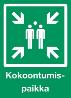 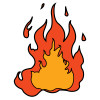 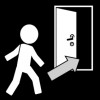 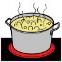 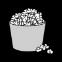 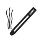 [Speaker Notes: http://www.pelastustoimi.fi/turvatietoa/esta-palon-leviaminen/poistumismahdollisuudet]
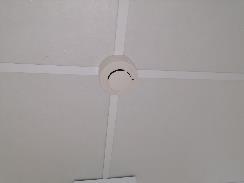 PALOILMOITIN
Muistilista:
Kotivakuutus vakuutusyhtiöstä otettuna ja maksettuna.
Tulipalo tuhoaa asunnon ja siellä olevat tavarat. 


Vain voimassa oleva kotivakuutus korvaa ne.

https://www.youtube.com/watch?v=4Jfdrh0fOtI&t
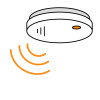 Palovaroitin kattoon asennettuna.

Sammutuspeite keittiön seinään ruuvattuna. 

Palokellon hälyttäessä, poistu!
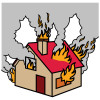 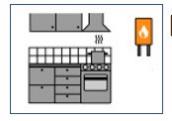 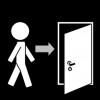 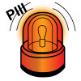 Kuvat:
Palovaroitin kooste: Oulu-Koillismaan pelastuslaitos
SPEK, NouHätä! Aineisto
Papunetin kuvapankki, papunet.net, Elina Vanninen, Sergio Palao / ARASAAC,  Sclera ja KUVAKOwww.nfpa.org/